COVID-19 Update
Thomas Dobbs, MD, MPH
11/16/2023
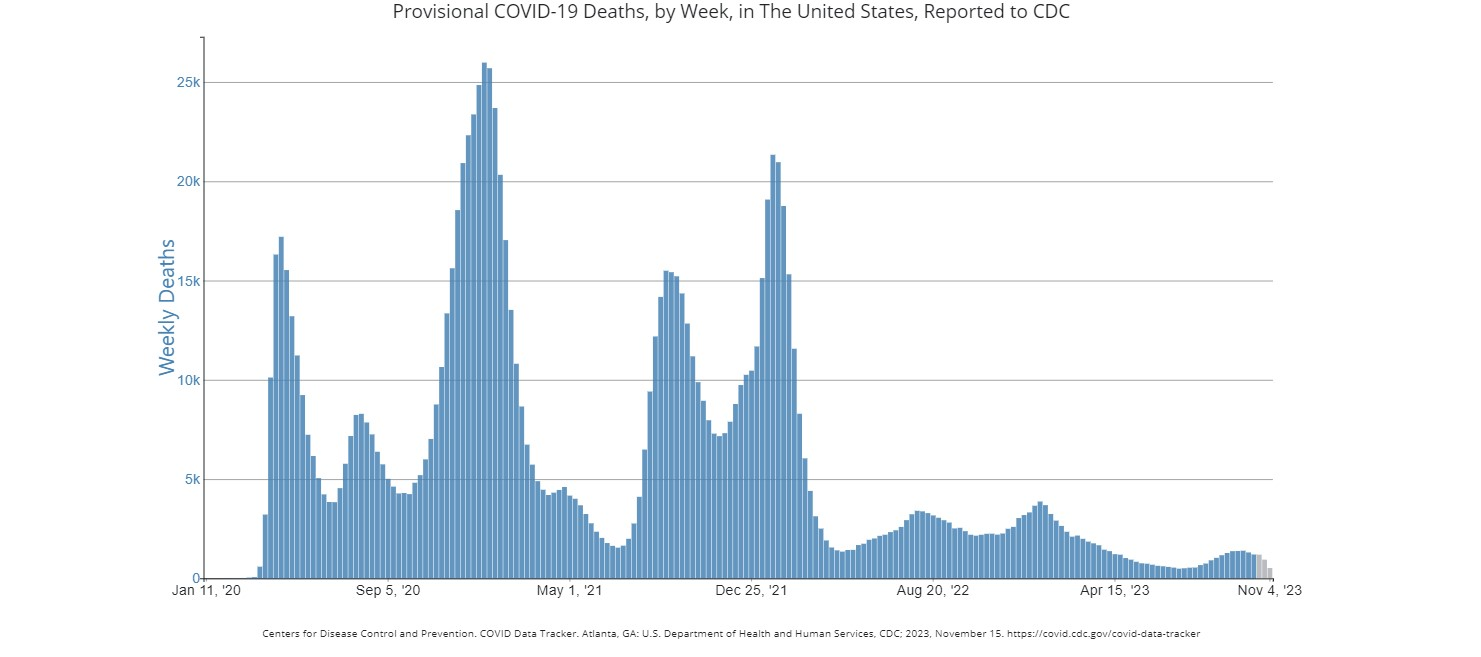 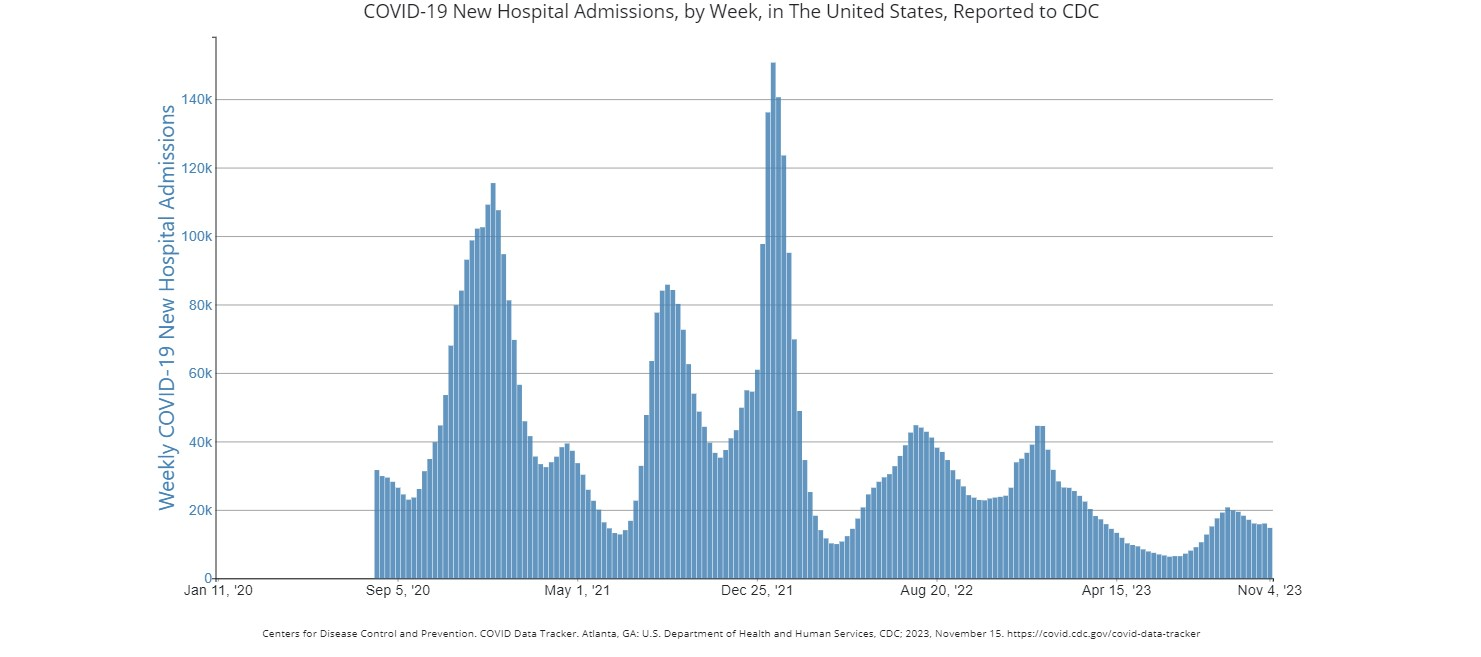 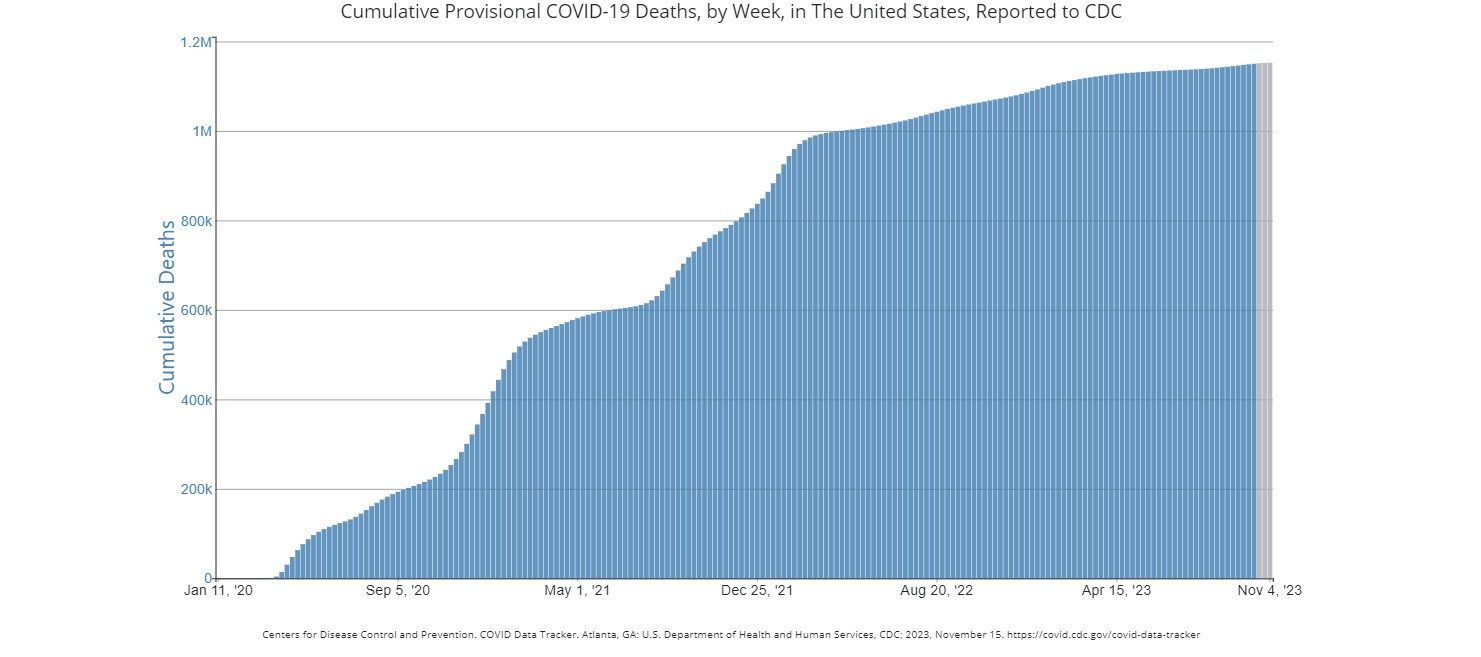 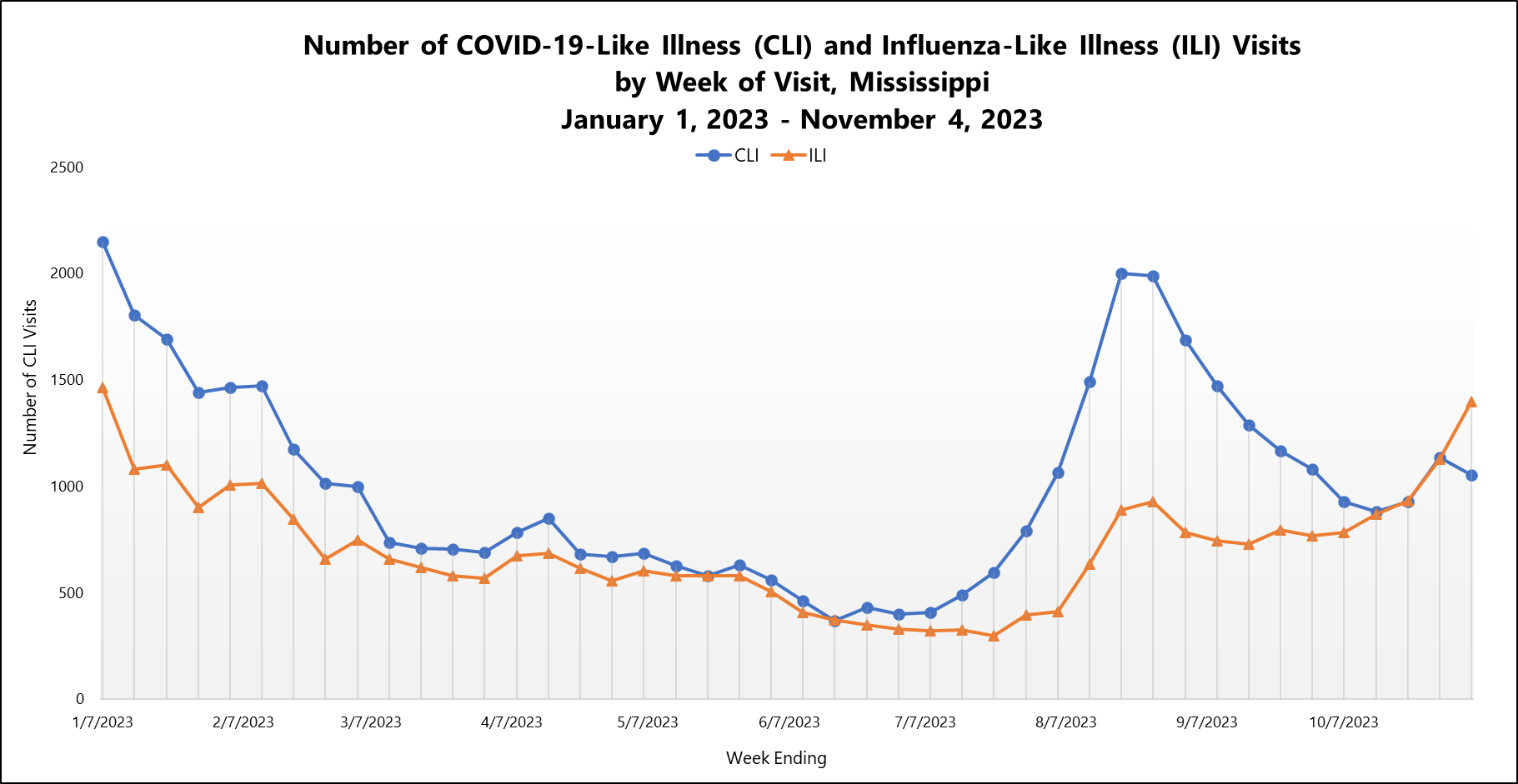 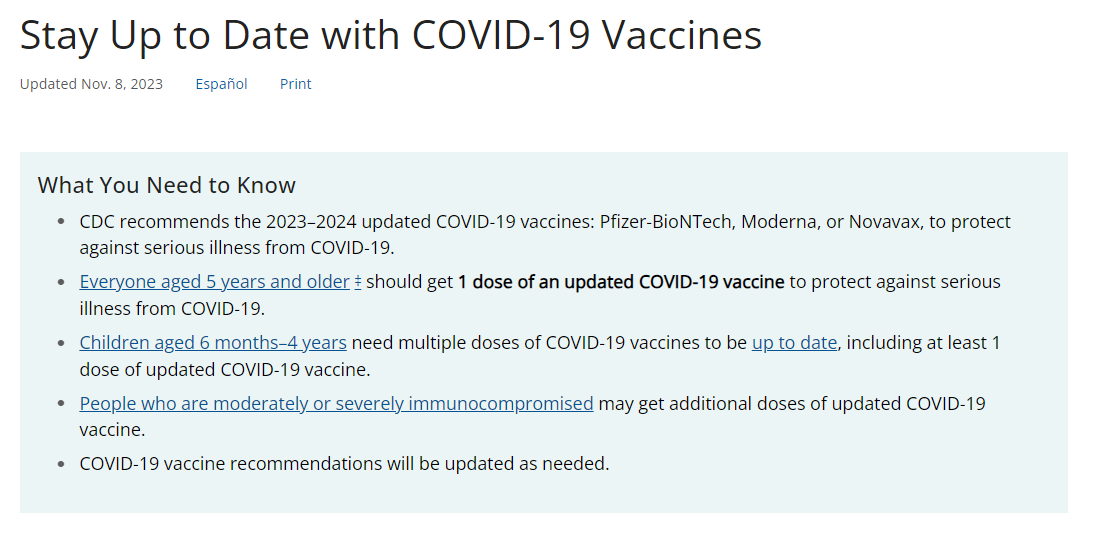 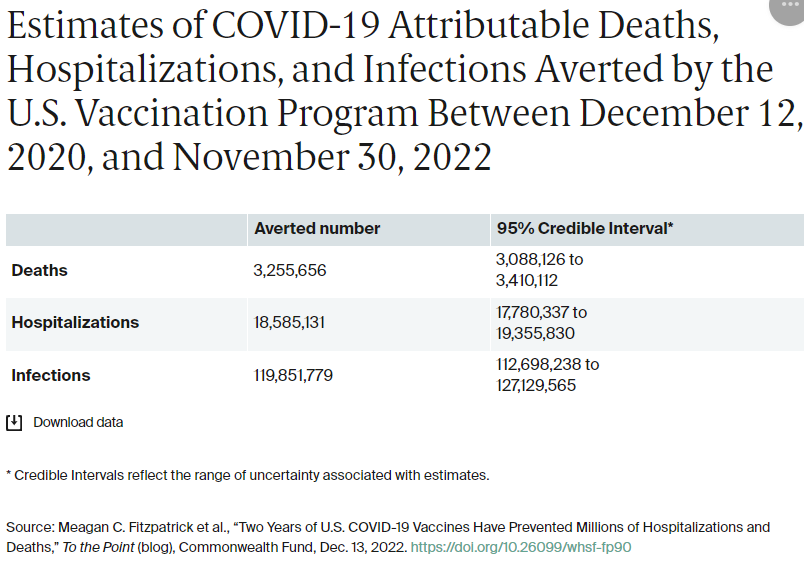